Сабақтың  тақырыбы:Ұлттық  тағамдар.
Сабақтың   мақсаты:
1.Білімділік: оқушылардың білімдерін тереңдету.
                                       2.Дамытушылық:оқушылардың сөздік қорын байыту,логикалық ойлау қабілетін дамыту.

3.Тәрбиелік: қазақтың ұлттық тағамдарын
білуге  талаптандыру.
Жаңа сөздер :  Ұлттық тағамдар- национальные блюда
Бесбармақ - бешбармак ( мясо  по  казахски)
Қуырдақ – куырдак (жареное мясо)
Шұжық  - колбаса
Қазы – казы(мясо  из  реберной части)
Бауырсақ – баурсаки
Қымыз – кумыс(напиток из кобыльего молока)
Шұбат – шубат(напиток  из  верблюжьего  молока)
..
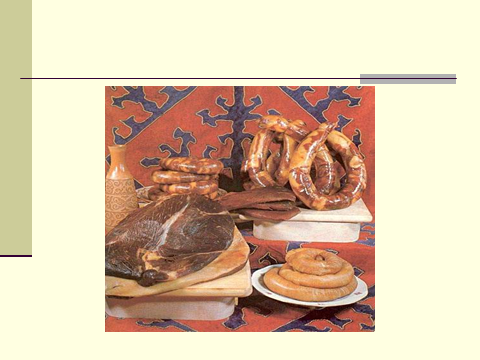 Ұлттық  тағамдар
Қазақтың  ұлттық  тамақтардың  негізгі  үш  түрі  болады.Олар:ет ,сүт, нан  тағамдары.Ет  тағамдарына-  бесбармақ, қуырдақ, шұжық, қазы жатады.Сүт  тағамдары – ірімшік, құрт, қымыз, шұбат. Нан  тағамдары – бауырсақ , тоқаш. Қазақтың  басты  ұлттық  тағамы – ет. Етін жеп, сорпасын  ішеді. Түйе  сүтінен шұбат, жылқы  сүтінен қымыз  жасайды.
Деңгейлік  тапсырмалар
Үшінші деңгей
1.Мақалды  оқыңдар
Ағаштың  тамыры- өскен  жерінде,
Адамның  жаны- туған елінде.
2.Мақалдағы  жуан  сөздердің астын  сызу.
Екінші деңгей
1.Мына  сөздерге  көптік  жалғауын жалғап жазыңдар.
Шұжық, оқушы, қала, тағам, үстел, балапан.
2.“Қала “ деген сөзге  фонетикалық  талдау.
Бірінші  деңгей
Диалогты  толықтырып, өз- ара сөйлесіңдер.
- Саған қазақтың  ұлттық тағамдары  ұнай  ма?
-Қазақтың қандай  ұлттық тағамын білесің?
-Қазақтың  қандай  ұлттық  тағамын жақсы  көресің?
-Сен  тамақты  күніне неше  рет  ішесің?
Үйге  тапсырма:
Жаңа  сөздерді жаттау.
          Ұлттық  тағамдар (диалог)